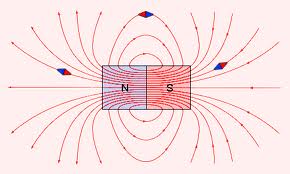 Магнитное поле
Богданова И.В., ГБОУ СОШ №617, г. Санкт-Петербурга
Найдите Опыт Эрстеда
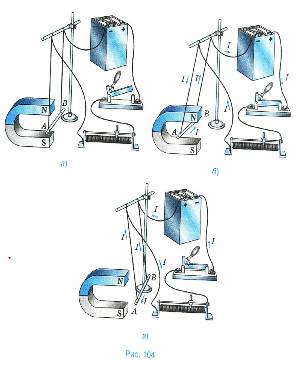 А
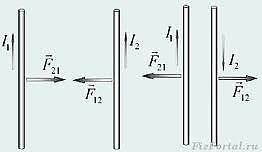 В
Б
Магнитные линии выходят их северного магнитного полюса
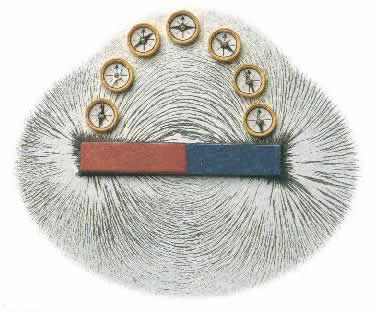 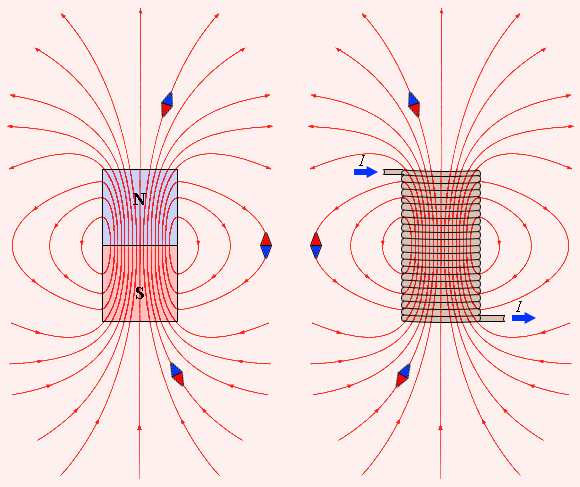 А
Б
В
Правило правой руки
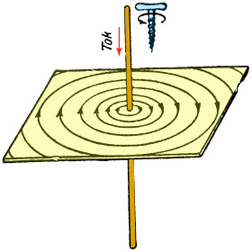 А
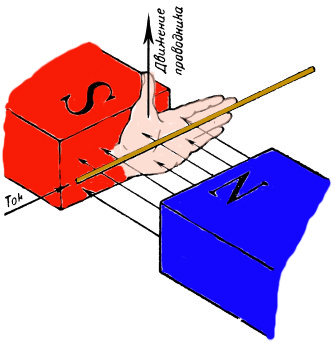 В
Б
Правило определения направления силы Ампера
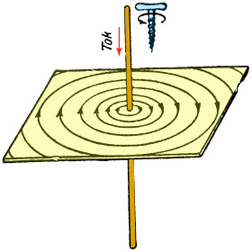 А
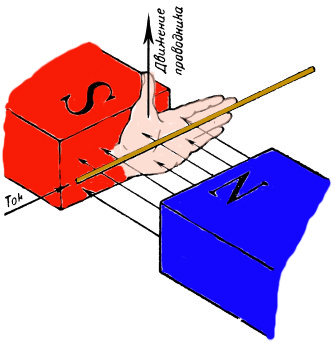 В
Б
Принцип работы электродвигателя
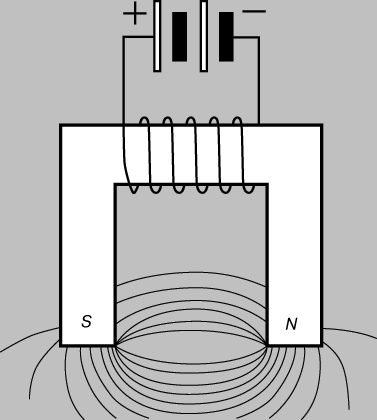 А
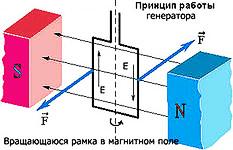 В
Б
Электромагнитный подъёмный кран
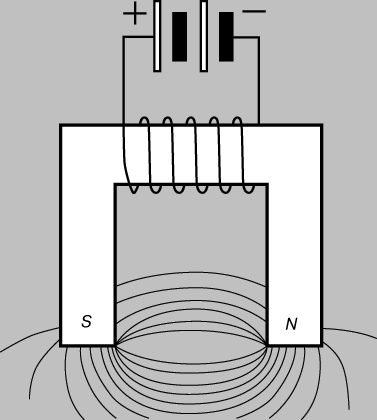 А
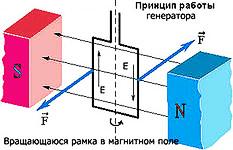 В
Б
Задачи
Используется правило левой руки
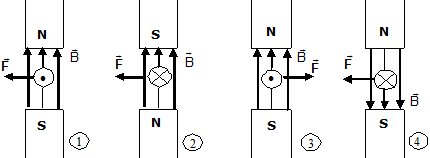 Ток на нас
N
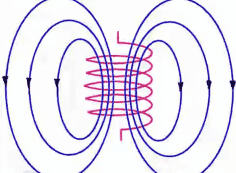 Направление  магнитных линий – 
против часовой стрелки
Используется правило буравчика
S
Направление тока в катушке – по правилу правой руки
Придумать задачу
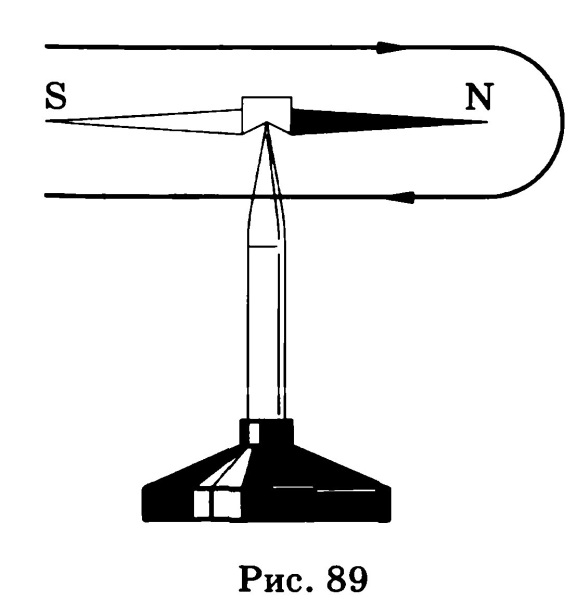 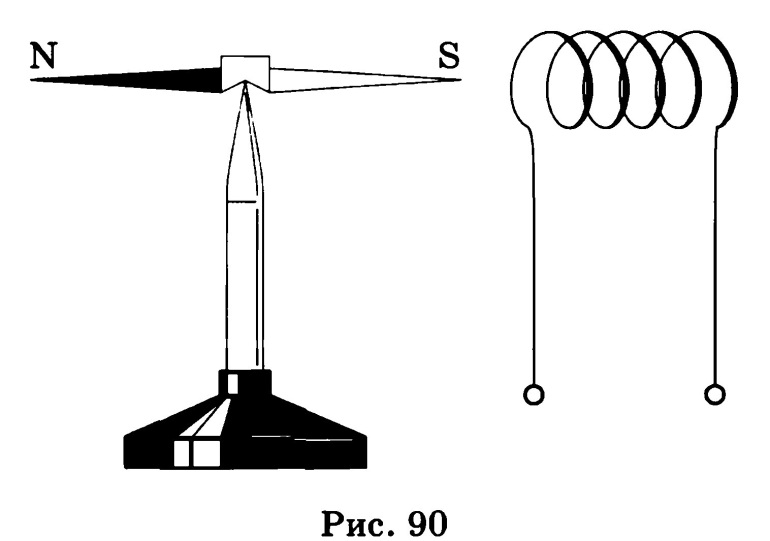 Придумать задачу
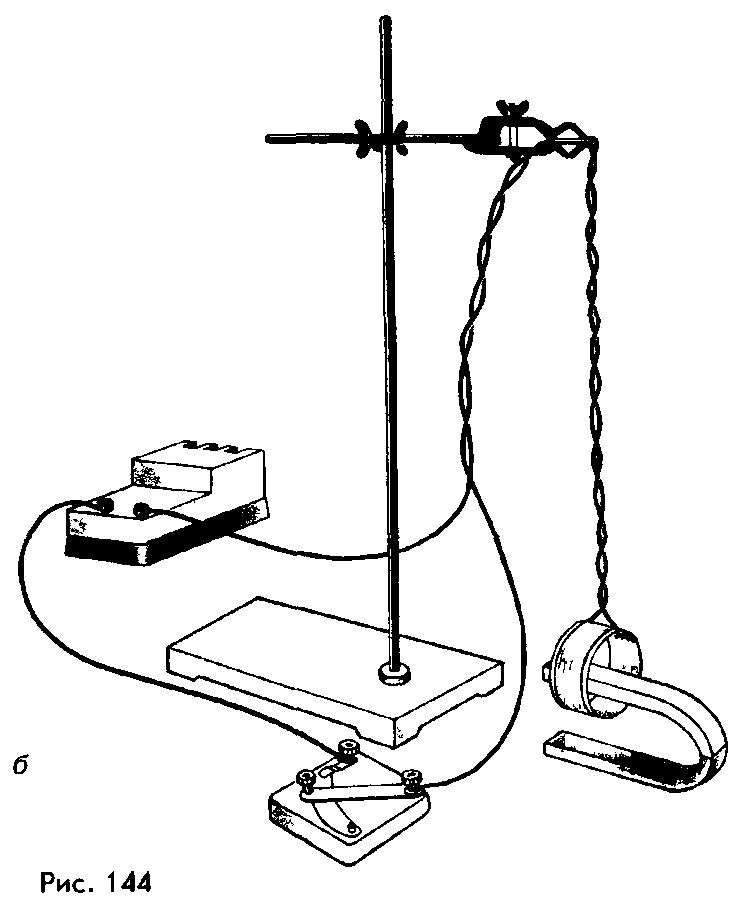 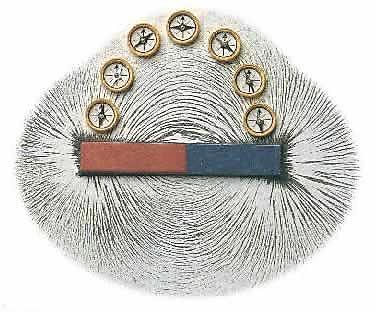 Ресурсы:
http://images.yandex.ru/yandsearch?p=8&text=%D0%BF%D1%80%D0%B0%D0%B2%D0%B8%D0%BB%D0%BE%20%D0%B1%D1%83%D1%80%D0%B0%D0%B2%D1%87%D0%B8%D0%BA%D0%B0&uinfo=sw-1584-sh-728-fw-1359-fh-522-pd-1